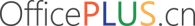 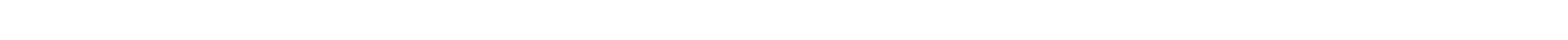 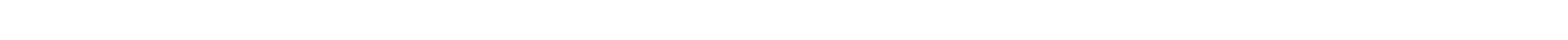 橙色毛玻璃风
项目介绍PPT模板
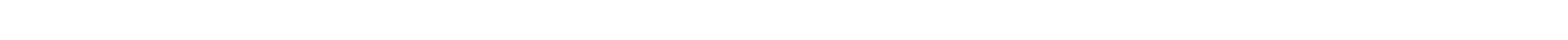 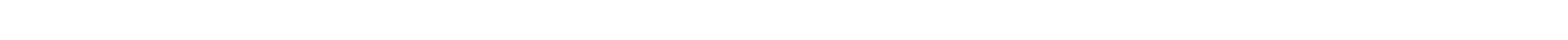 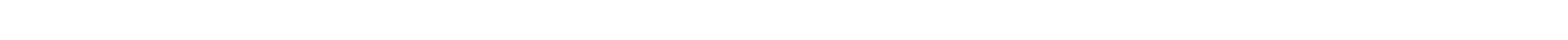 ORANGE GROUND GLASS WIND PROJECT INTRODUCTION PPT TEMPLATE
OfficePLUS
20XX年
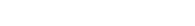 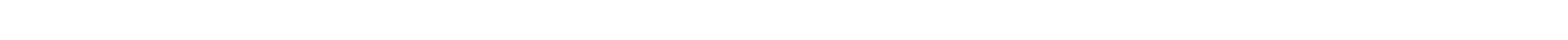 01
02
03
04
企业介绍
业务介绍
市场前景
公司愿景
ENTERPRISE INTRODUCTION
BUSINESS INTRODUCTION
MARKET PROSPECT
COMPANY VISION
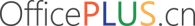 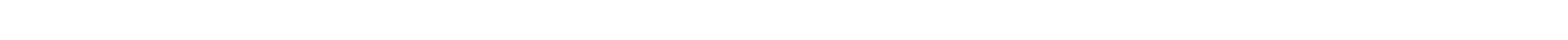 企业介绍
01
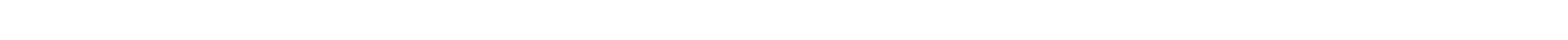 PART.
ENTERPRISE INTRODUCTION
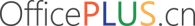 企业介绍
企业介绍
企业成绩
企业简介是指通过文字和图片资料向社会公众介绍企业基本情况和经营战略的文案。
企业简介是指通过文字和图片资料向社会公众介绍企业基本情况和经营战略的文案。
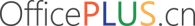 企业介绍
企业介绍
企业成绩
企业资质
企业简介是指通过文字和图片资料向社会公众介绍企业基本情况和经营战略的文案。
企业简介是指通过文字和图片资料向社会公众介绍企业基本情况和经营战略的文案。
企业简介是指通过文字和图片资料向社会公众介绍企业基本情况和经营战略的文案。
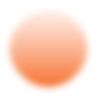 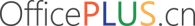 企业介绍
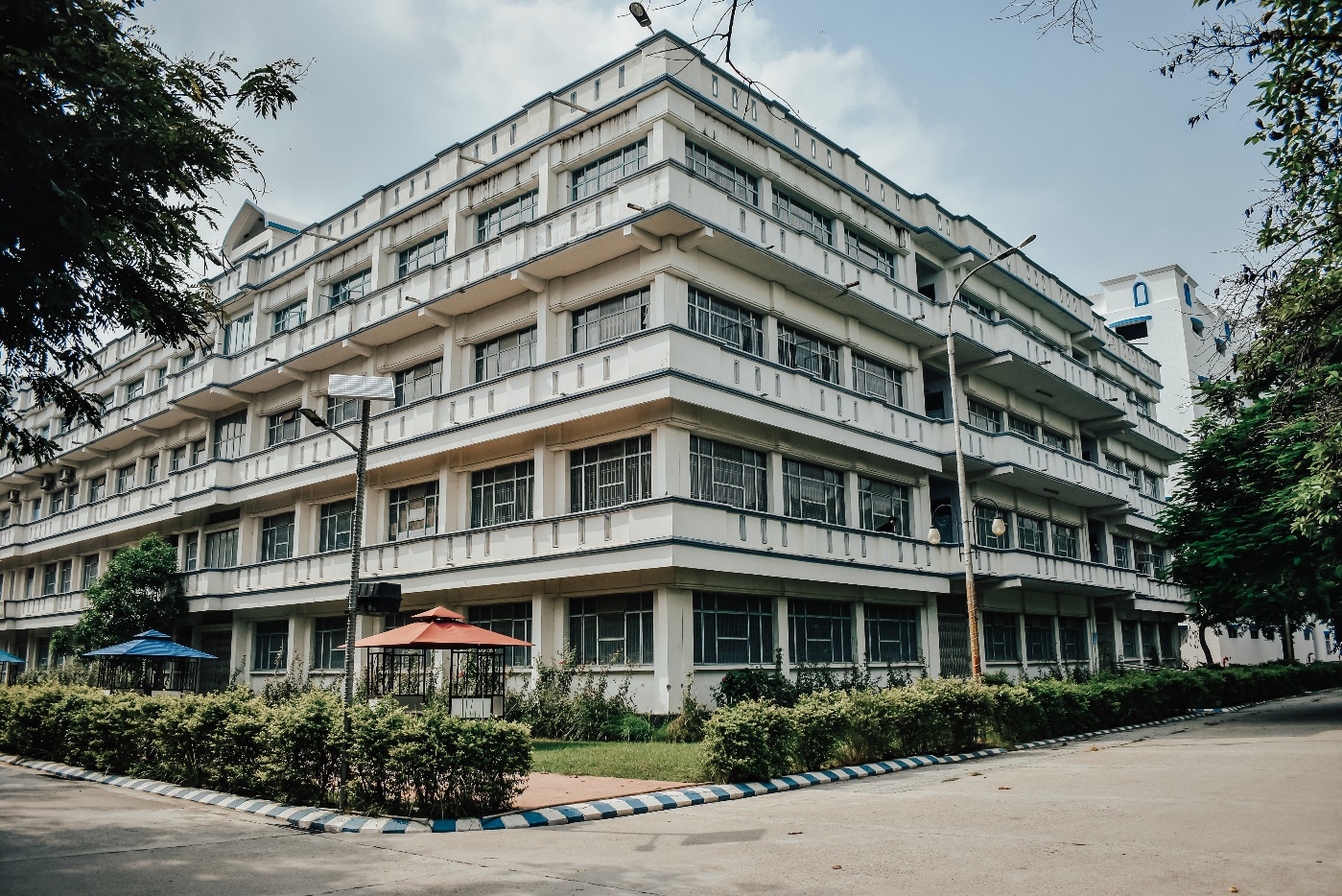 企业介绍
企业简介是指通过文字和图片资料向社会公众介绍企业基本情况和经营战略的文案。
01
02
企业成绩
企业简介是指通过文字和图片资料向社会公众介绍企业基本情况和经营战略的文案。
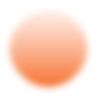 我们的企业正蓬勃发展
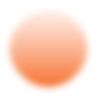 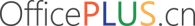 团队介绍
核心团队源于世界500强，同风共雨多年，默契十足，有着同一个梦想和目标
源于500强企业
王小明
王小明
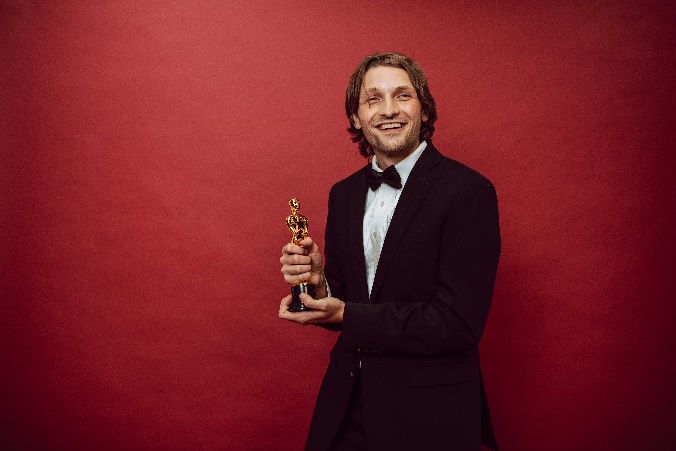 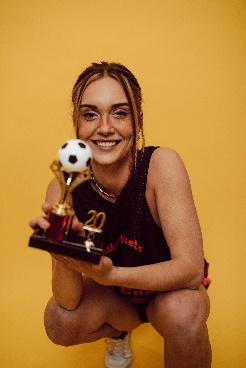 集团十大发明人
名下专利300余项
负责公司的产品研发
集团十大发明人
名下专利300余项
负责公司的产品研发
XX公司
XX公司
王小明
王小明
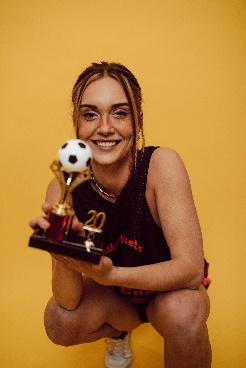 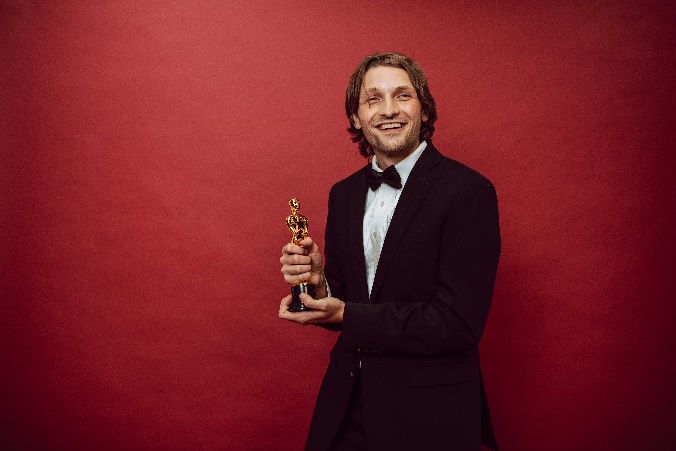 集团十大发明人
名下专利300余项
负责公司的产品研发
集团十大发明人
名下专利300余项
负责公司的产品研发
XX公司
XX公司
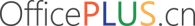 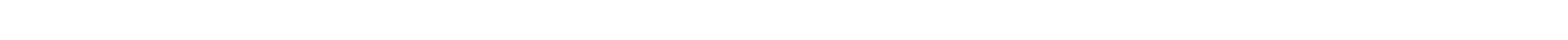 业务介绍
02
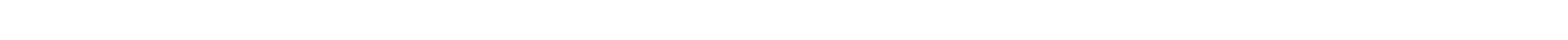 PART.
BUSINESS INTRODUCTION
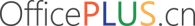 业务介绍
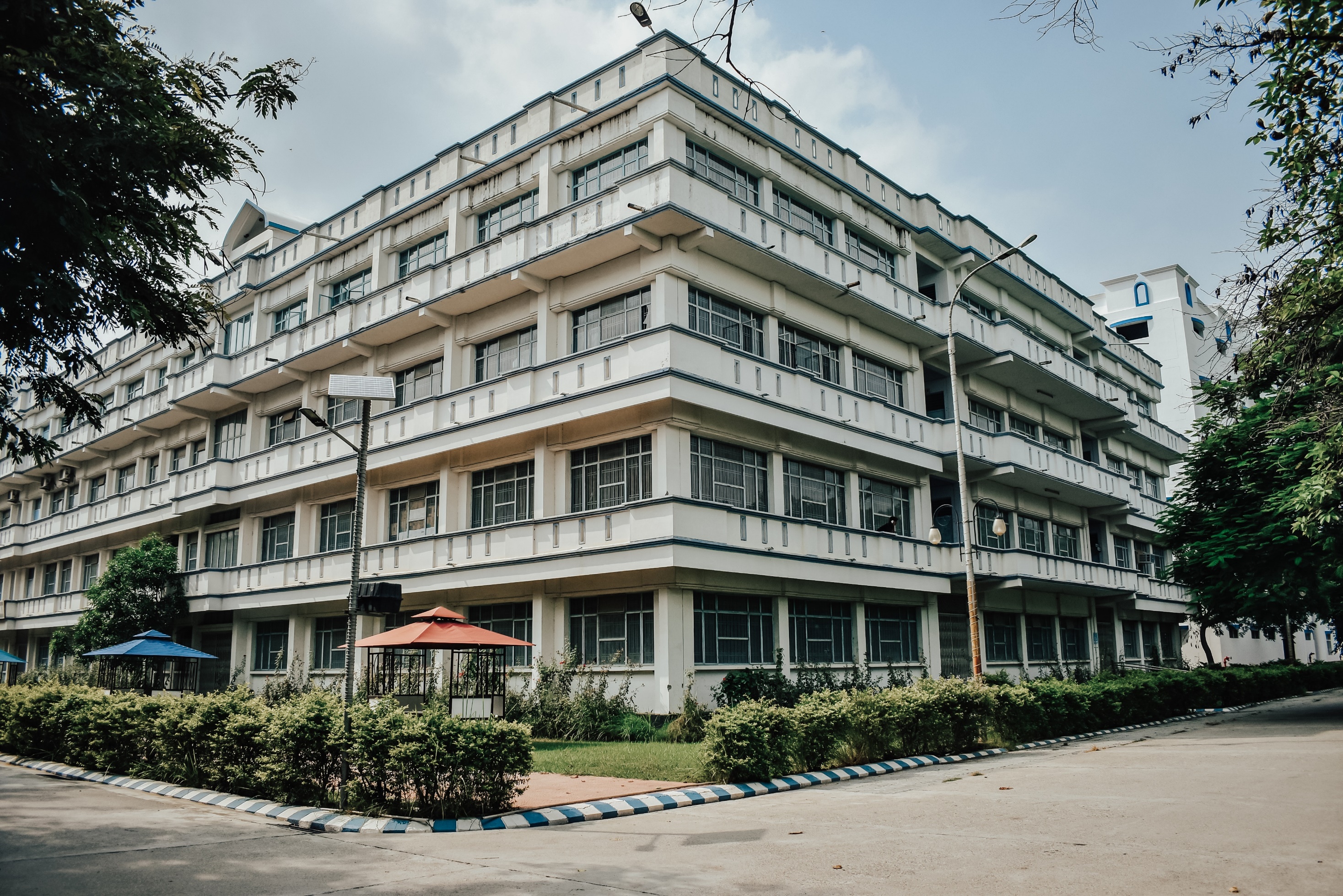 我们的企业正蓬勃发展
企业简介是指通过文字和图片资料向社会公众介绍企业基本情况和经营战略的文案。
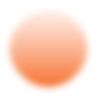 企业简介是指通过文字和图片资料向社会公众介绍企业基本情况和经营战略的文案。
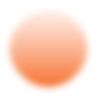 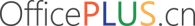 业务介绍
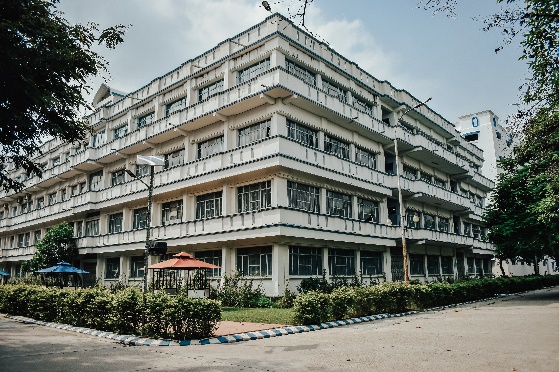 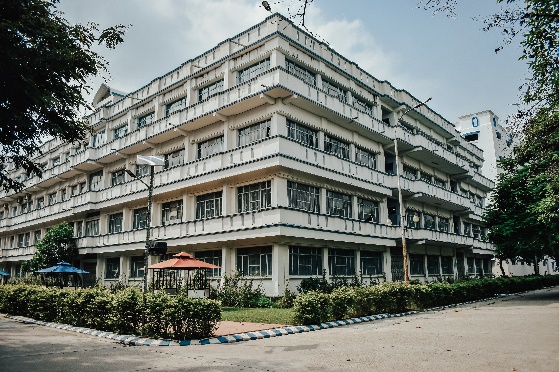 经济业务
教育业务
企业简介是指通过文字和图片资料向社会公众介绍
企业简介是指通过文字和图片资料向社会公众介绍
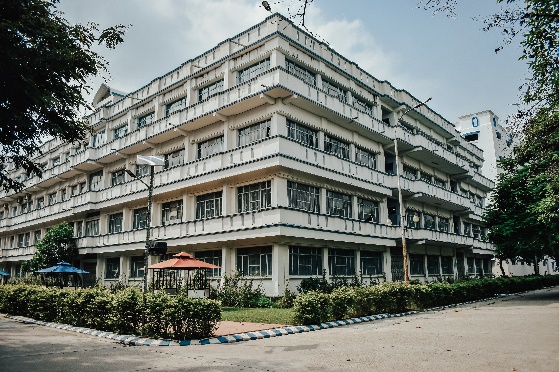 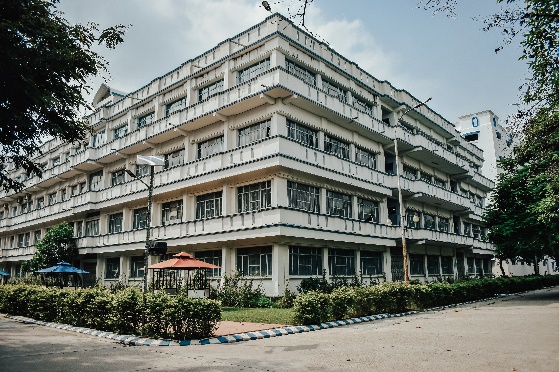 科技业务
生物业务
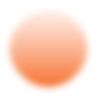 企业简介是指通过文字和图片资料向社会公众介绍
企业简介是指通过文字和图片资料向社会公众介绍
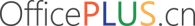 业务介绍
业务01
业务02
业务03
业务04
企业简介是指通过文字和图片资料向社会公众介绍企业基本情况和经营战略的文案。
企业简介是指通过文字和图片资料向社会公众介绍企业基本情况和经营战略的文案。
企业简介是指通过文字和图片资料向社会公众介绍企业基本情况和经营战略的文案。
企业简介是指通过文字和图片资料向社会公众介绍企业基本情况和经营战略的文案。
业务05
业务06
业务07
业务08
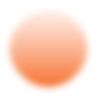 企业简介是指通过文字和图片资料向社会公众介绍企业基本情况和经营战略的文案。
企业简介是指通过文字和图片资料向社会公众介绍企业基本情况和经营战略的文案。
企业简介是指通过文字和图片资料向社会公众介绍企业基本情况和经营战略的文案。
企业简介是指通过文字和图片资料向社会公众介绍企业基本情况和经营战略的文案。
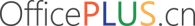 业务介绍
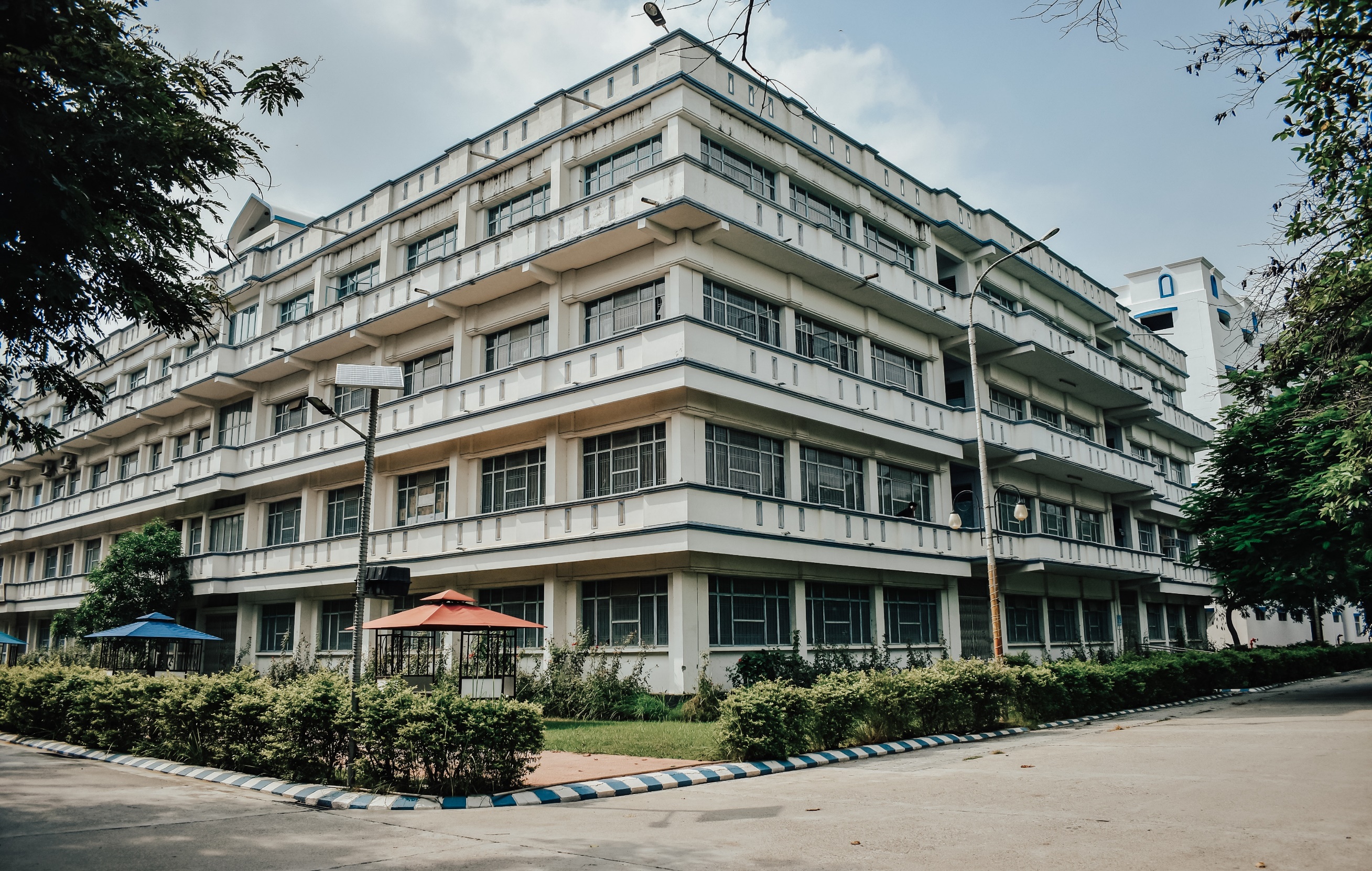 20XX年
创造了非常多的成绩
01
02
03
科技业务
生物业务
教育业务
企业简介是指通过文字和图片资料向社会公众介绍企业基本情况和经营战略的文案。
企业简介是指通过文字和图片资料向社会公众介绍企业基本情况和经营战略的文案。
企业简介是指通过文字和图片资料向社会公众介绍企业基本情况和经营战略的文案。
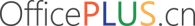 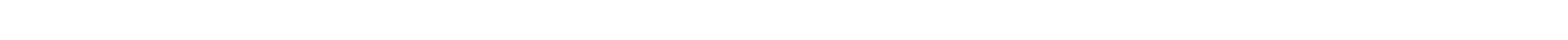 市场前景
03
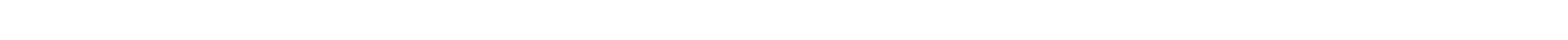 PART.
MARKET PROSPECT
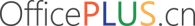 供应链实力
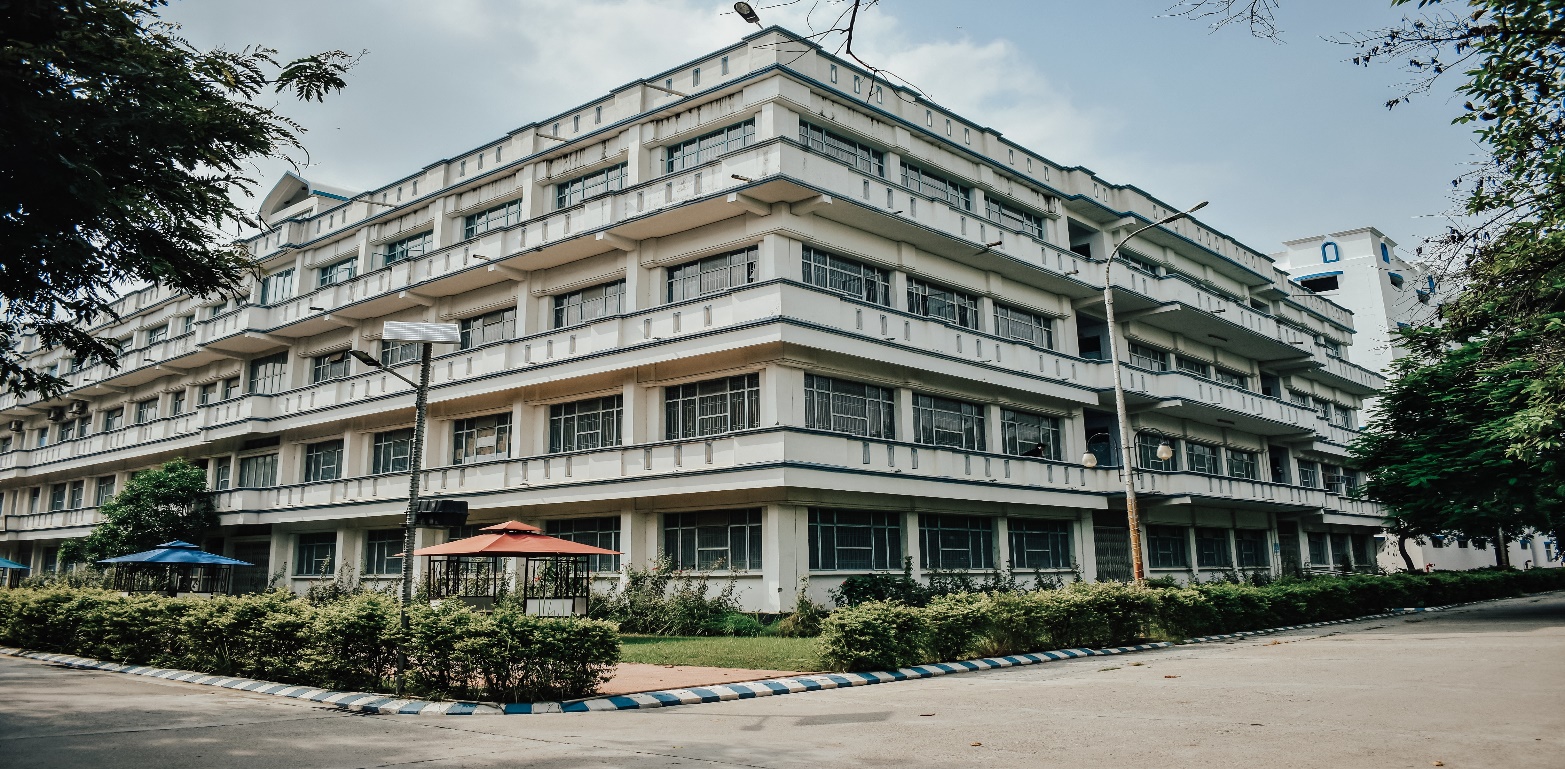 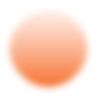 企业简介是指通过文字和图片资料向社会公众介绍企业基本情况和经营战略的文案。
企业简介是指通过文字和图片资料向社会公众介绍企业基本情况和经营战略的文案。
公司拥有一支强大的工程技术开发及质量管理监督队伍，具备完整的模具、注塑、钣金、机加工、整机装配的制造产业链，完全按照采购标准生产，品质管控能力极强。
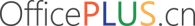 市场前景
IIIIIIIIIIIIIIIIIIIIIIIIIIIIIIIIIIIIIIIIIIIIIIIIIIIIIIIIIIIIIIIIIIIIIIIIIIIIII
IIIIIIIIIIIIIIIIIIIIIIIIIIIIIIIIIIIIIIIIIIIIIIIIIIIIIIIIIIIIIIIIIIIIIIIIIIIIII
市场优势
市场劣势
VS
企业简介是指通过文字和图片资料向社会公众介绍企业基本情况和经营战略的文案。
企业简介是指通过文字和图片资料向社会公众介绍企业基本情况和经营战略的文案。
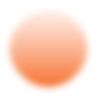 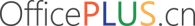 全渠道品牌展示
线下渠道
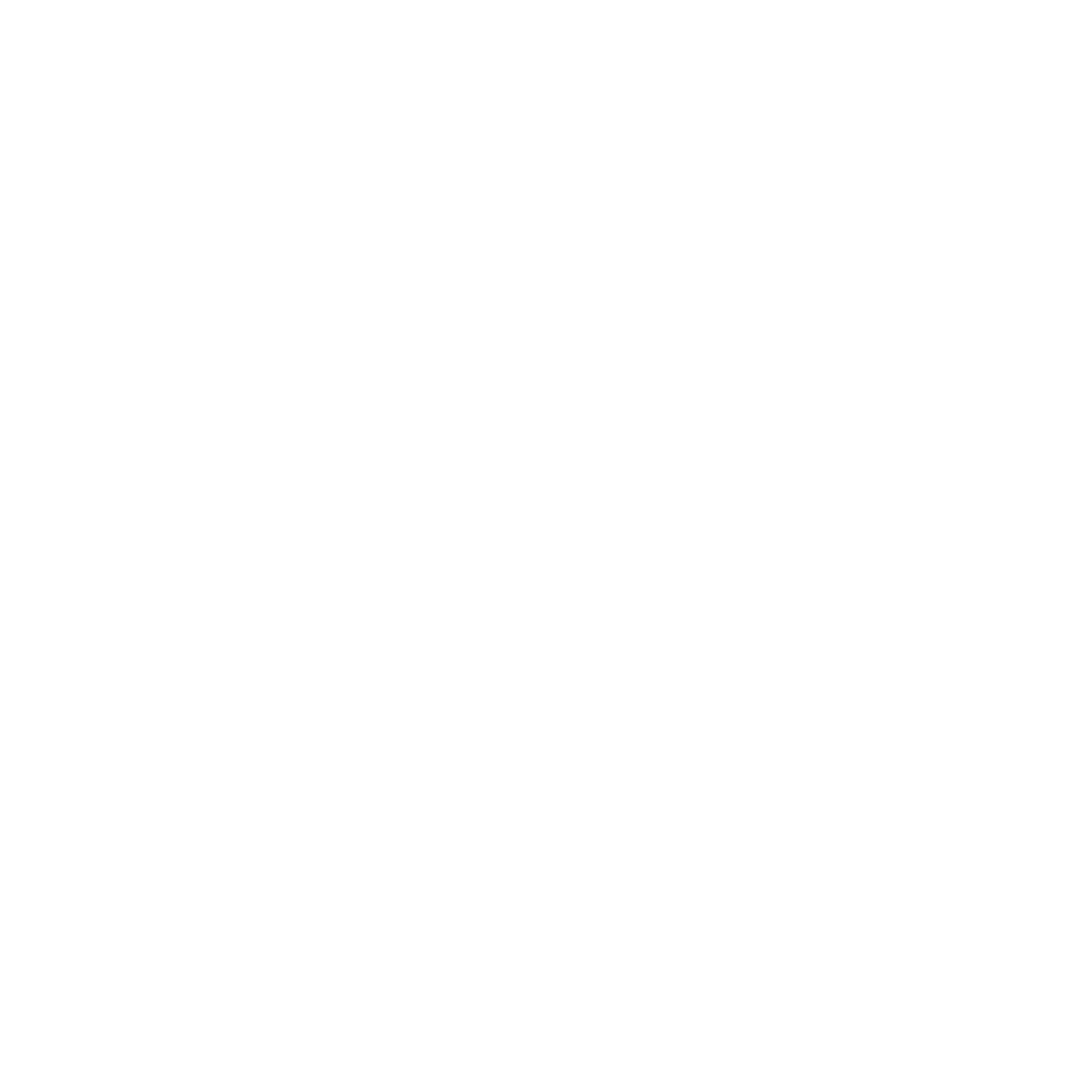 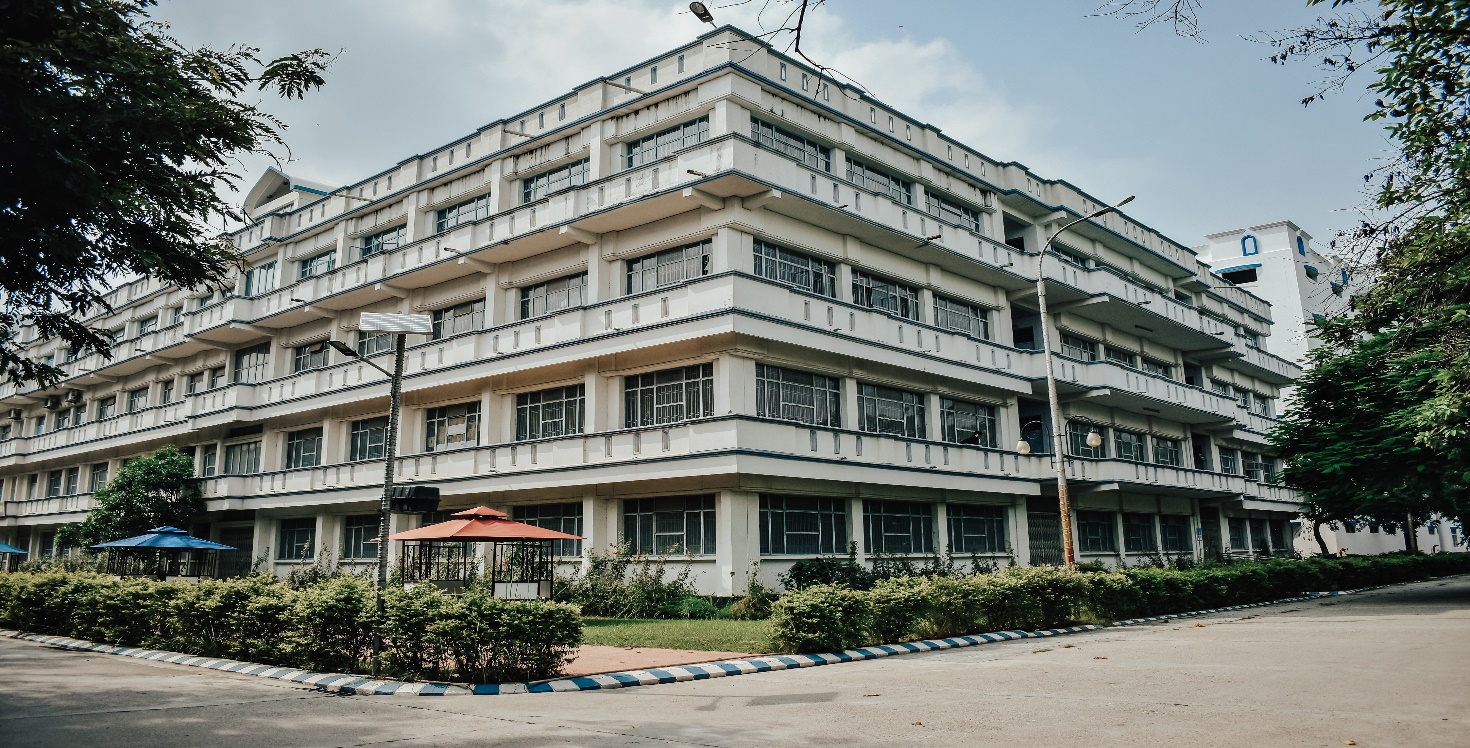 终端品牌展示进驻
大型连锁超市、全屋定制卖场等
XX公司
XX公司
XX公司
XX公司
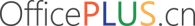 供应链实力
市场数据
企业简介是指通过文字和图片资料向社会公众介绍
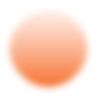 企业简介是指通过文字和图片资料向社会公众介绍
企业简介是指通过文字和图片资料向社会公众介绍
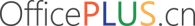 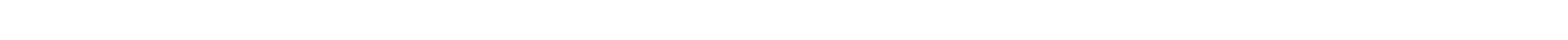 公司愿景
04
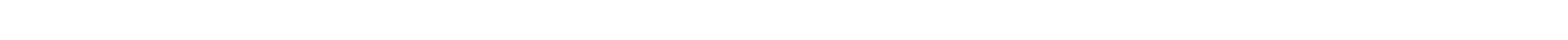 PART.
COMPANY VISION
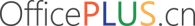 全渠道品牌展示
品牌可视化营销
全平台种草展现
购物平台
短视频
运营平台
直播平台
企业简介是指通过文字和图片资料向社会公众介绍企业基本情况和经营战略的文案。
企业简介是指通过文字和图片资料向社会公众介绍企业基本情况和经营战略的文案。
企业简介是指通过文字和图片资料向社会公众介绍企业基本情况和经营战略的文案。
企业简介是指通过文字和图片资料向社会公众介绍企业基本情况和经营战略的文案。
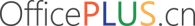 全渠道品牌展示
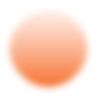 品牌可视化营销
全平台种草展现
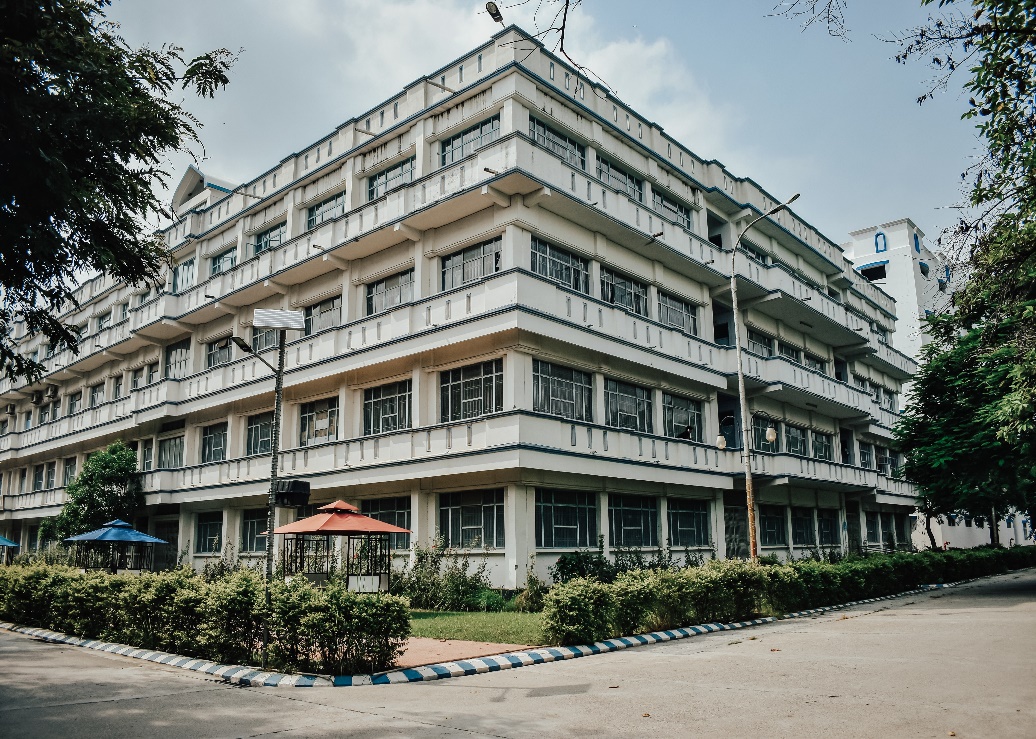 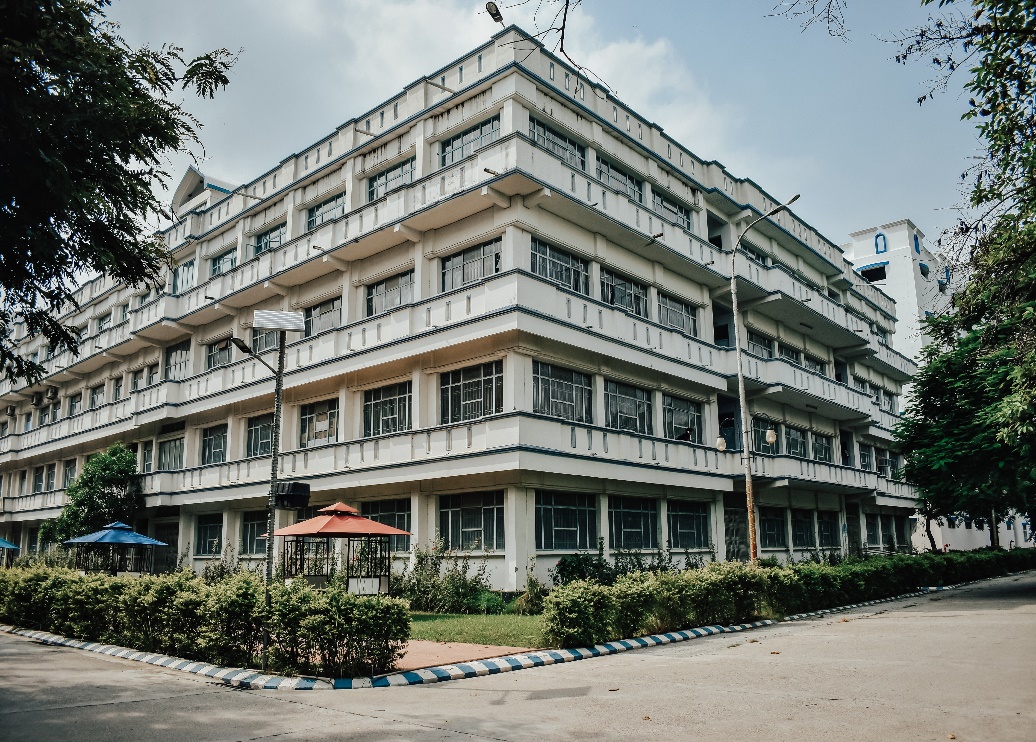 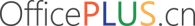 公司愿景
专注
企业简介是指通过文字和图片资料向社会公众介绍。
奋斗
青春
企业简介是指通过文字和图片资料向社会公众介绍。
企业简介是指通过文字和图片资料向社会公众介绍。
IIIIIIIIIIIIIIIIIIIIIIIIIIIIIIIIIIIIIIIIIIIIIIIIIIIIIIIIIIIIIIIIIIIIIIIIIIIIII
团结
严谨
企业简介是指通过文字和图片资料向社会公众介绍。
企业简介是指通过文字和图片资料向社会公众介绍。
公司愿景
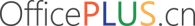 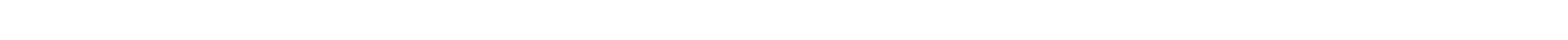 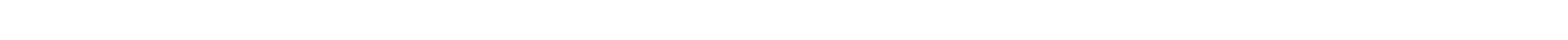 汇报完毕
恳请各位批评指正
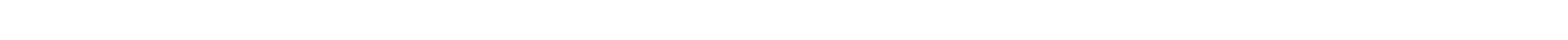 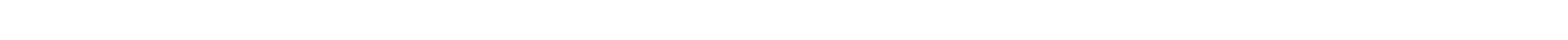 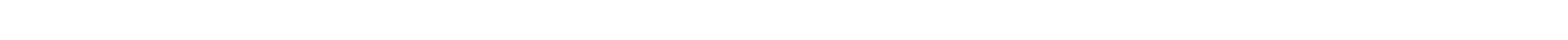 THANKS FOR WATCHING
OfficePLUS
20XX年
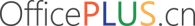 相关图标
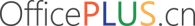 相关图标
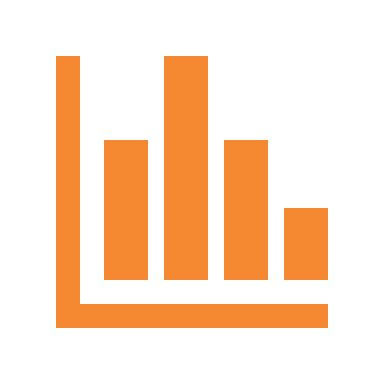 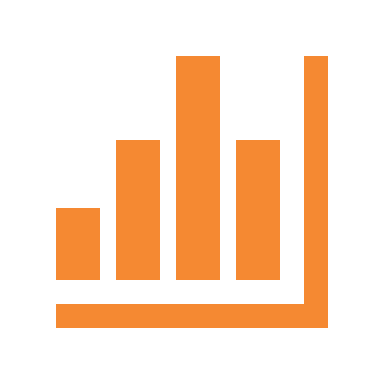 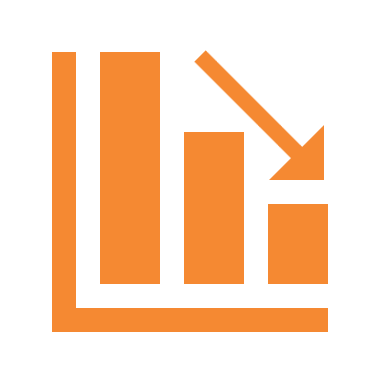 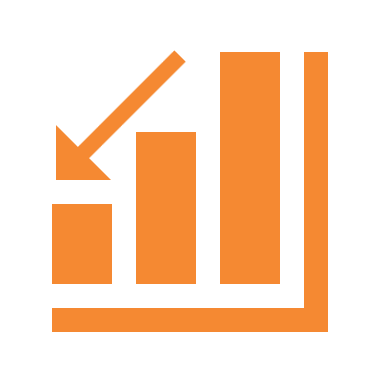 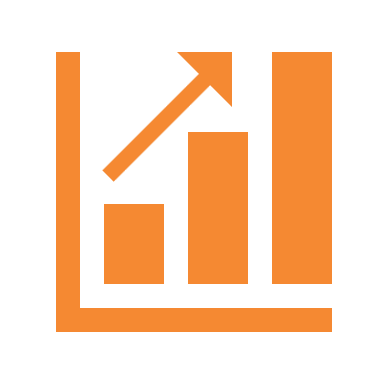 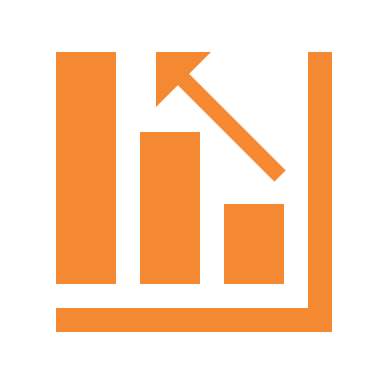 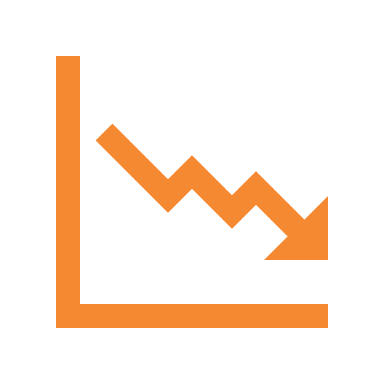 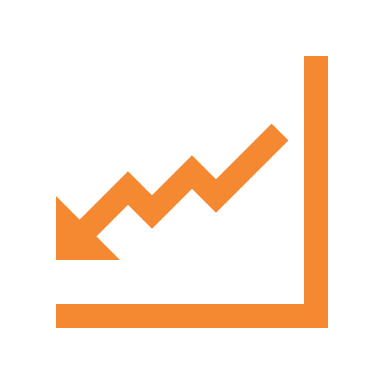 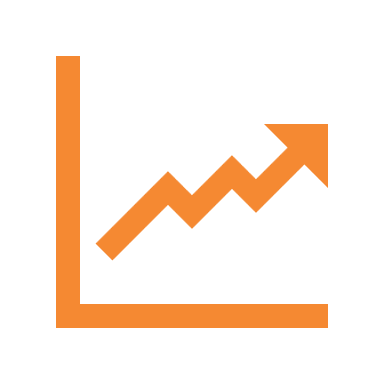 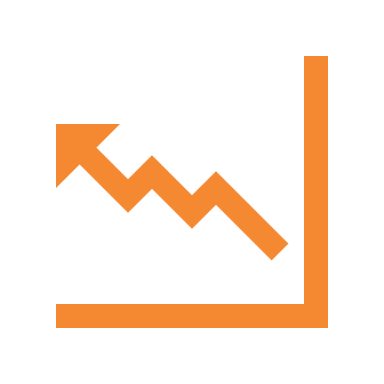 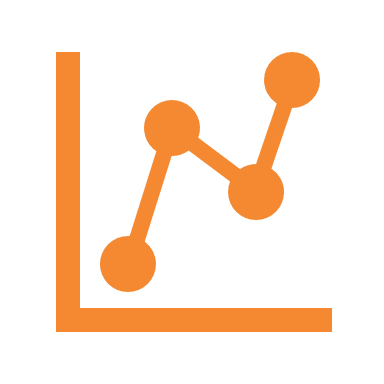 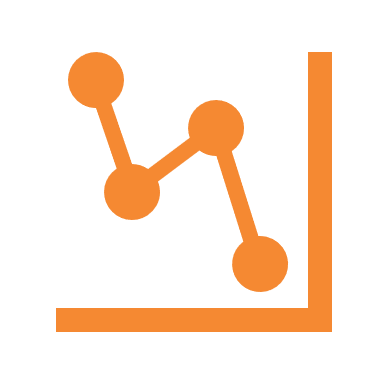 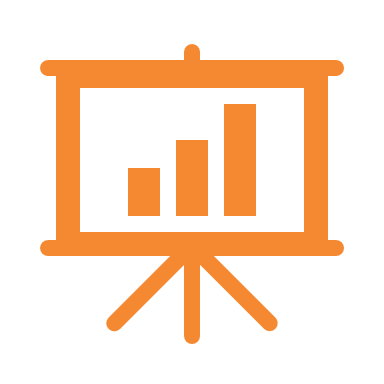 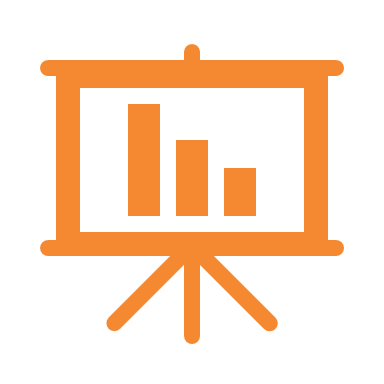 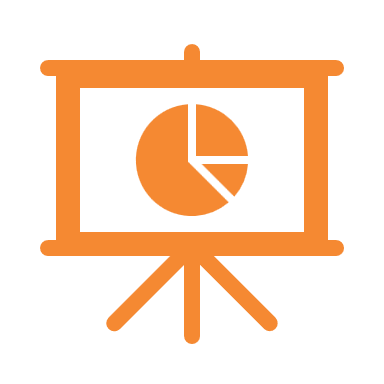 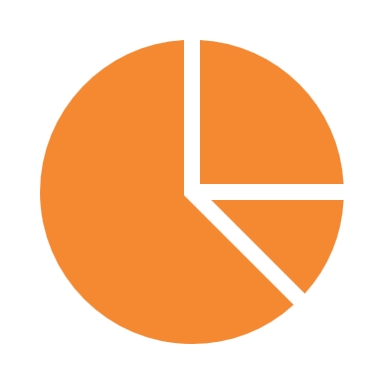 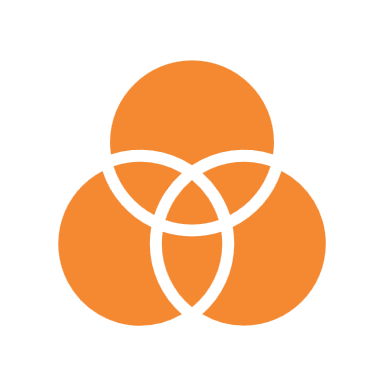 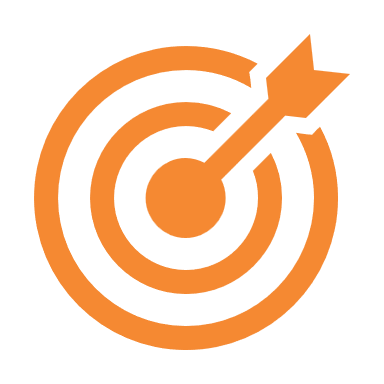 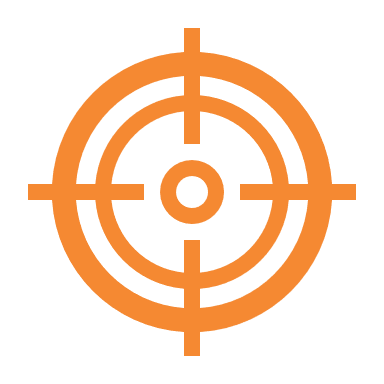 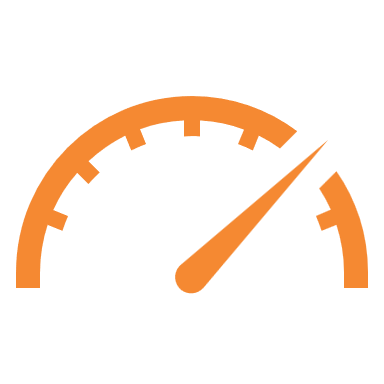 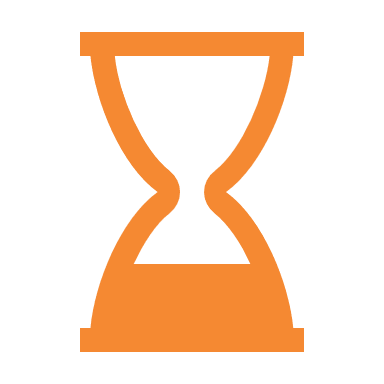 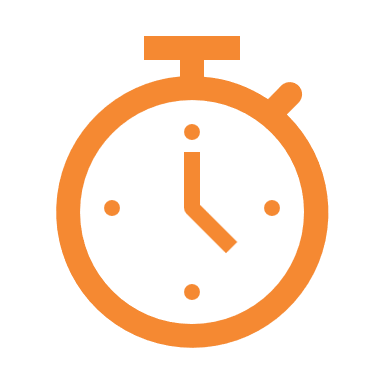 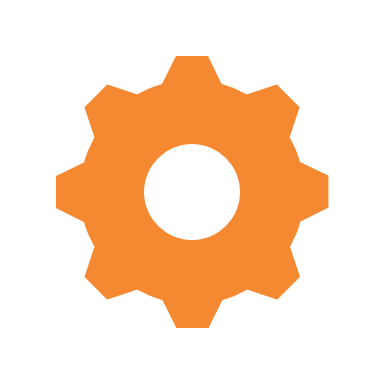 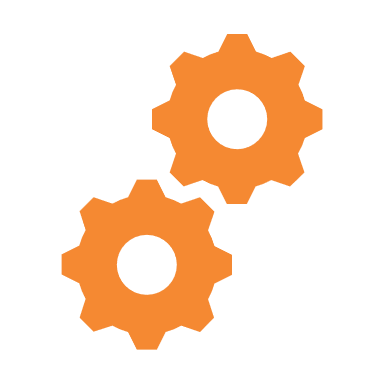 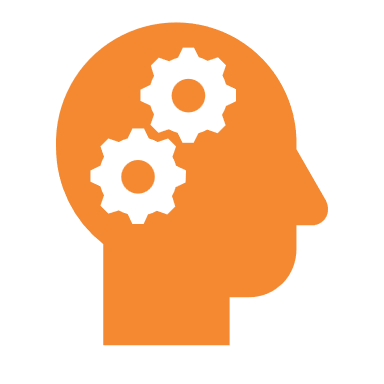 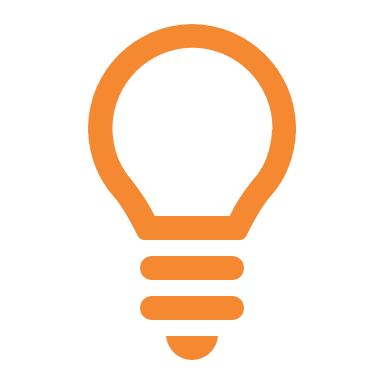 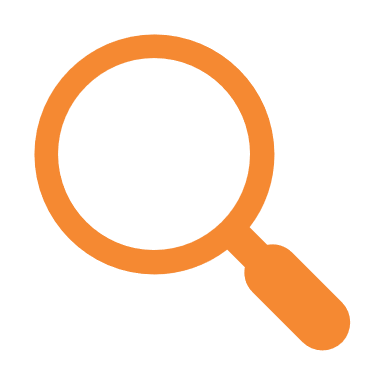 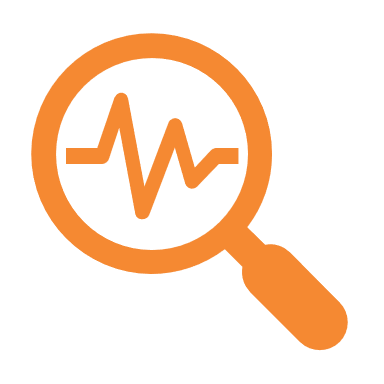 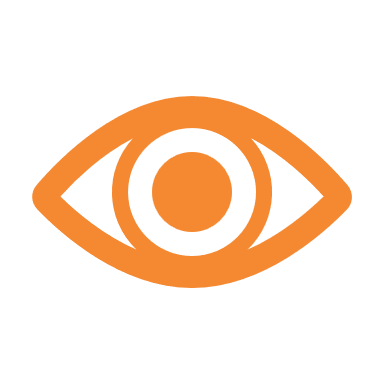 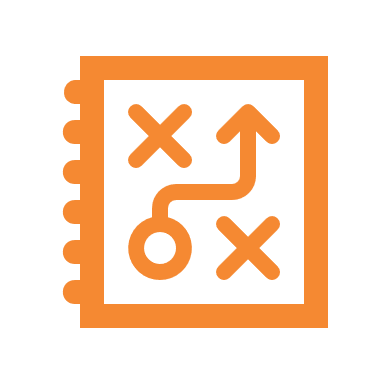 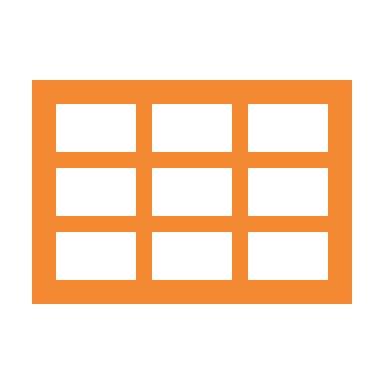 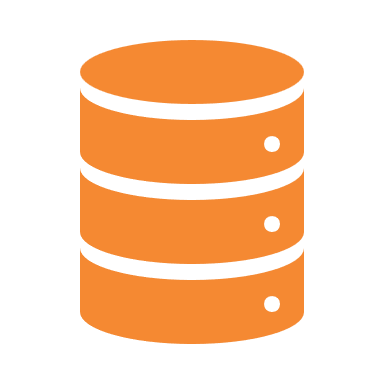 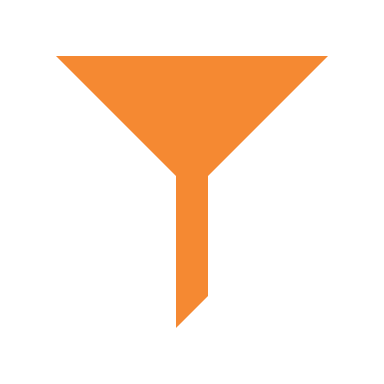 OfficePLUS.cn
标注
字体使用


行距

素材

声明



作者
中文 微软雅黑
英文 微软雅黑

标题 1.0
正文 1.3
Pexels （可商用素材）

本网站所提供的任何信息内容（包括但不限于 PPT 模板、Word 文档、Excel 图表、图片素材等）均受《中华人民共和国著作权法》、《信息网络传播权保护条例》及其他适用的法律法规的保护，未经权利人书面明确授权，信息内容的任何部分(包括图片或图表)不得被全部或部分的复制、传播、销售，否则将承担法律责任。

三石